PENETRATORS FOR PLANETARY SUBSURFACE EXPLORATION
Rosetta
MUPUS
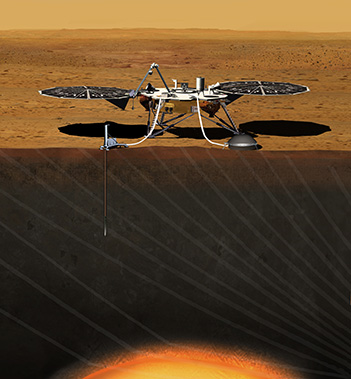 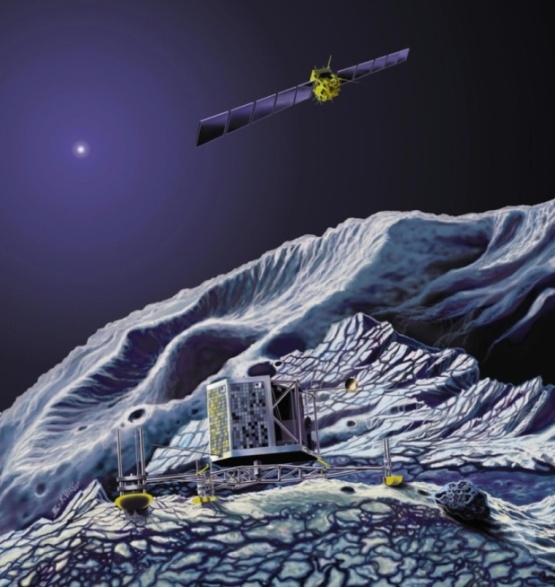 InSight  HP3
Fobos
Grunt
CHOMIK
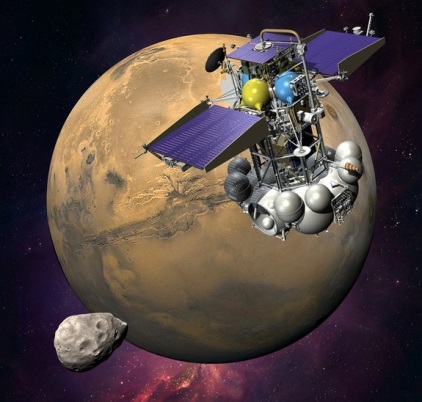 credit JPL/NASA
credit DLR/ESA
credit ROSKOSMOS
Grygorczuk J.(1,2), Kedziora B.(1,2), Wisniewski L.(1,2), Dobrowolski M.(1,2),Tokarz M.(1,2), 
Banaszkiewicz M.(1), Seweryn K.(1), Wawrzaszek R.(1), Krasowski J.(1), Borys M.(1),

(1) CBK PAN Space Research Centre of the Polish Academy of Sciences, Warsaw, (jurekgry@cbk.waw.pl); (2) ASTRONIKA Sp. z o.o., Warsaw
Presented by: Jerzy Grygorczuk
OUTLINE
1.  Introduction
     ■  MUPUS Penetrator
     ■  What kind of EMDD we use?
2.  HEEP (High Energy and Efficiency Penetrator)
     ■ Design features
     ■ Tests 
EMOLE – mole with EMDD
     ■ Principle of design and testing mode
EMDD for future drills & penetrators
     ■ Penetrator with sampling features
MUPUS Hammering Device with EMDD
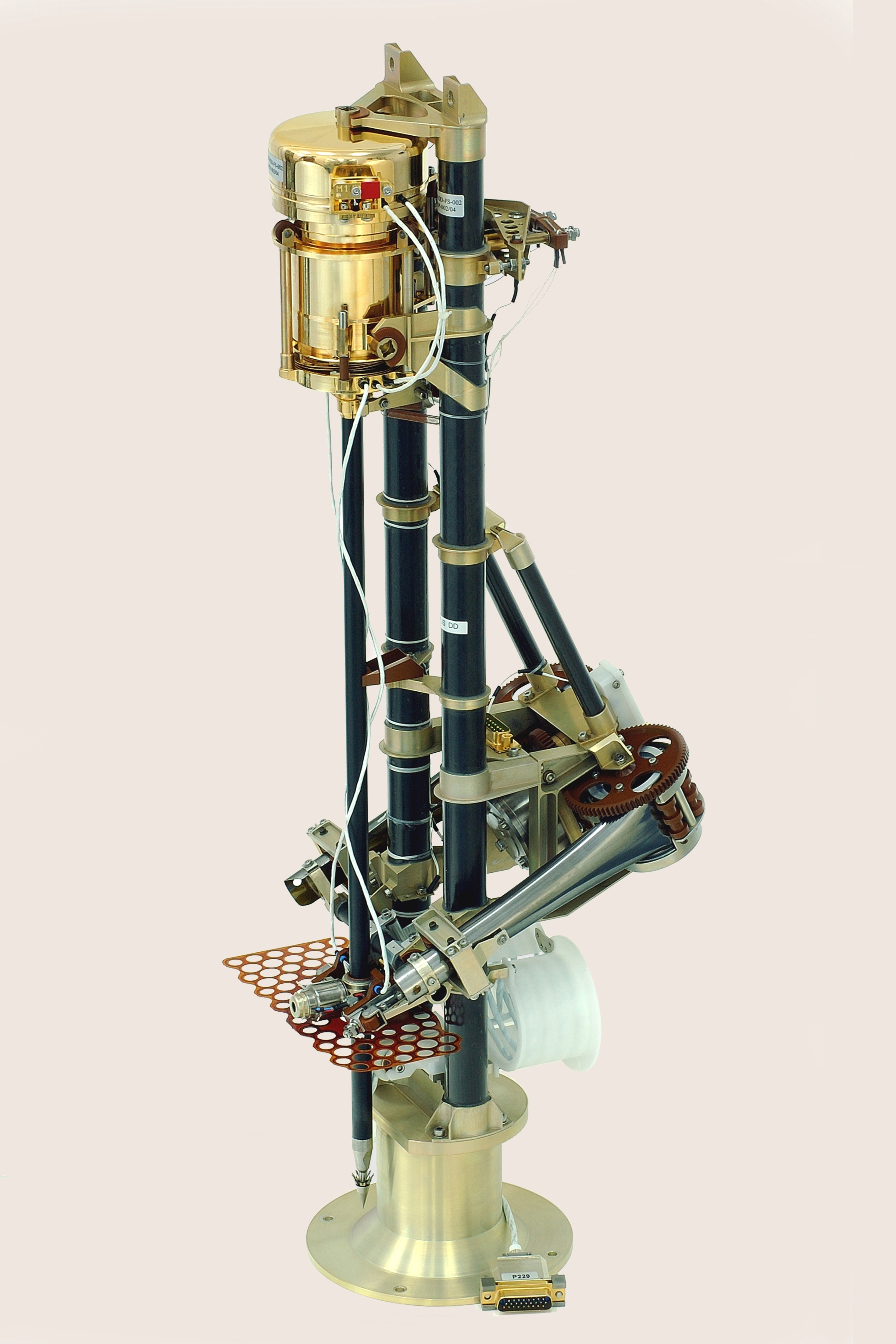 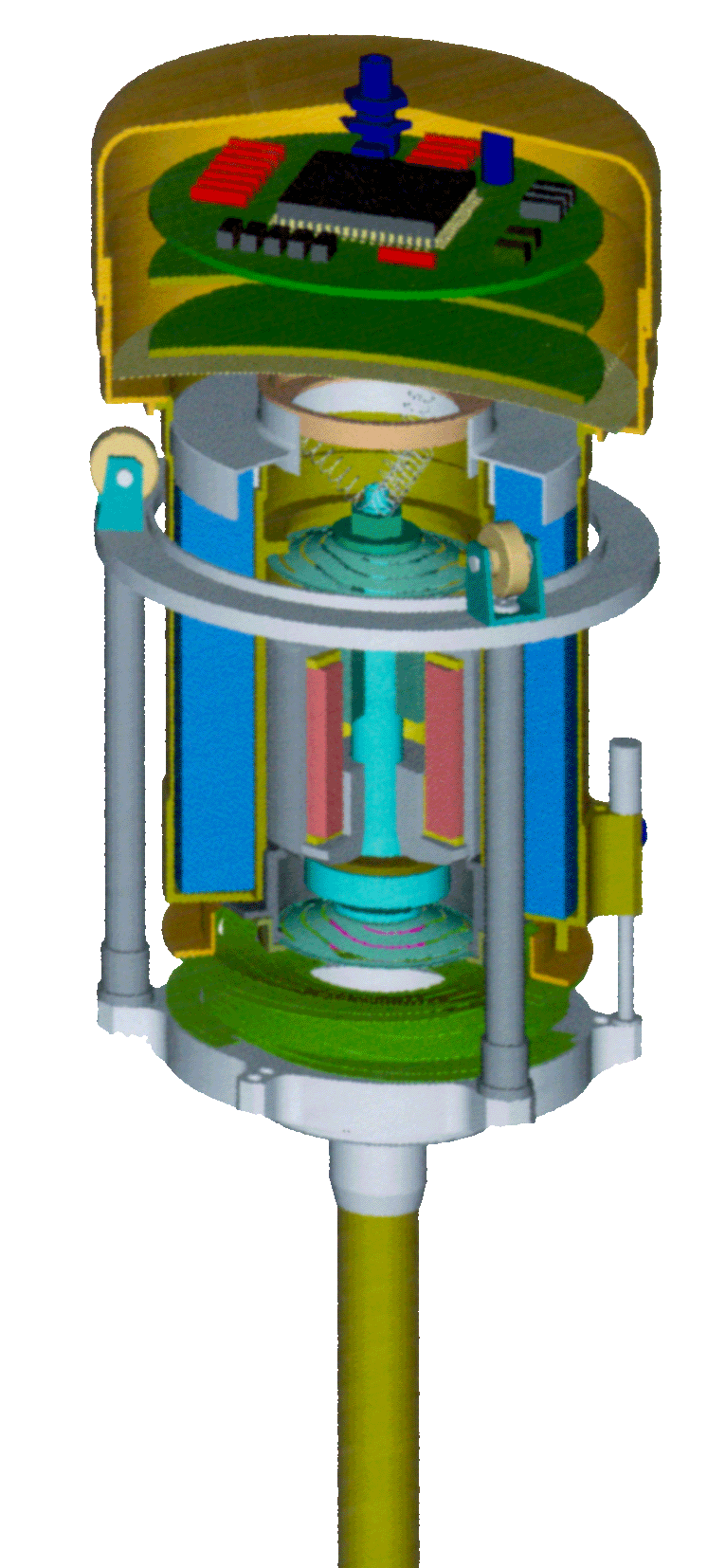 SENSORS
ELECTRONICS (ASIC)
HAMMER CONTROL
ELECTRONICS
CAPACITOR
25 µF, 600 V
RELUCTANT
MAGNETIC CIRCUITRY
HAMMER
ELASTIC
SUSPENSION
ROD’S
END PLATE
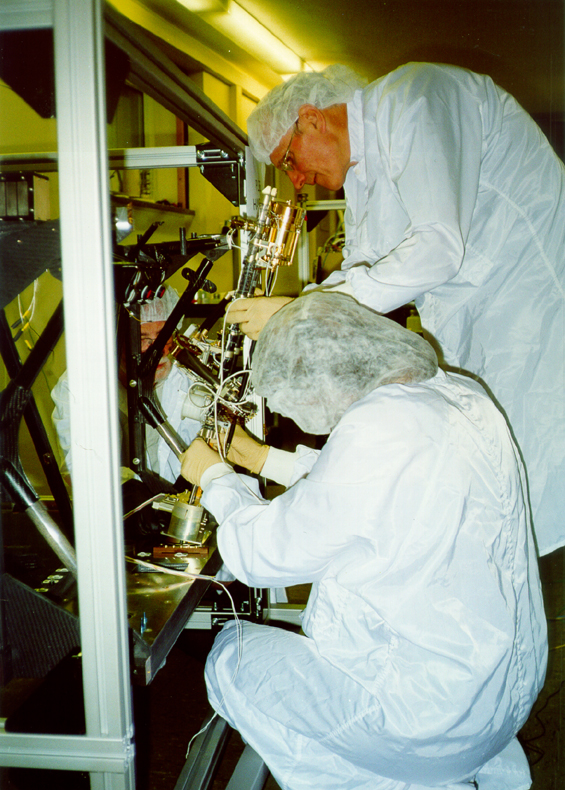 Integration of the FM
at Katlenburg - Lindau
MUPUS - TP
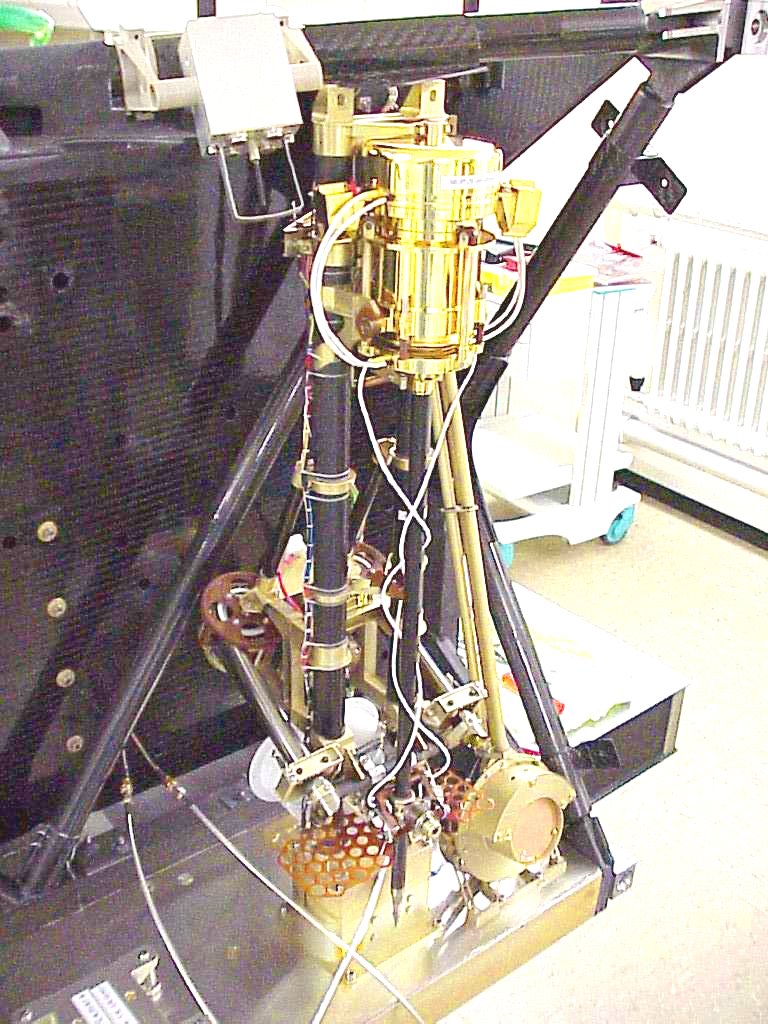 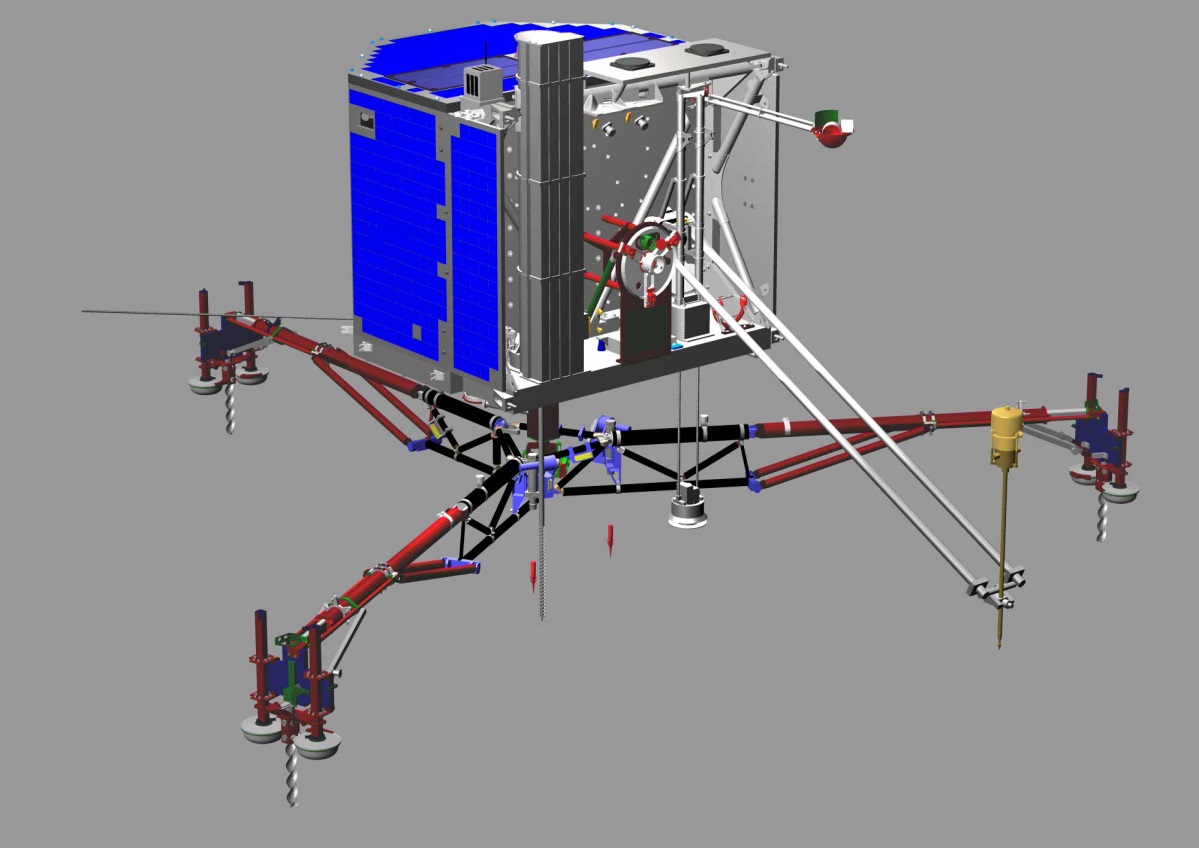 Credit DLR
MUPUS on the PHILE
STM MODEL
What kind of EMDD (Electro-Magnetic 
Direct Drive) for Penetrators we prefer?
■  much higher reliability of the drive (because this is direct drive)
■  feasible for Power Settings (4-8 PS)
VOICE COIL (laudspeakers) 
COILGUN  (solenoid)
LINEAR DRIVE
(straightened version of permanent magnet rotor motors)
RELUCTANT  ELECTROMAGNET
Motor drive /  Hammering drive
Force
Hammering drive
Torque
Gear
Dc motor
Dc motor
Time
Time
Electrical power supply
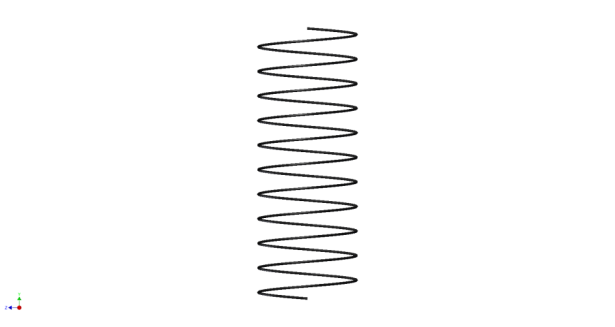 VIBRATIONS
STROKES
+
+
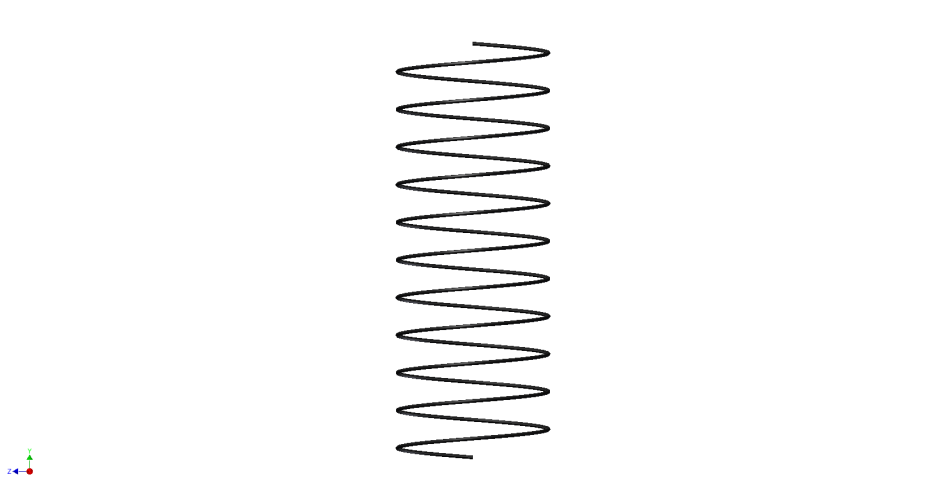 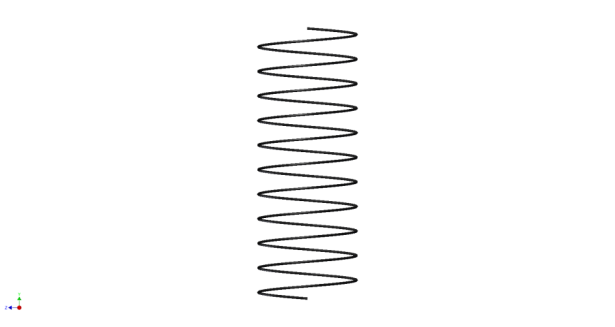 Single coil
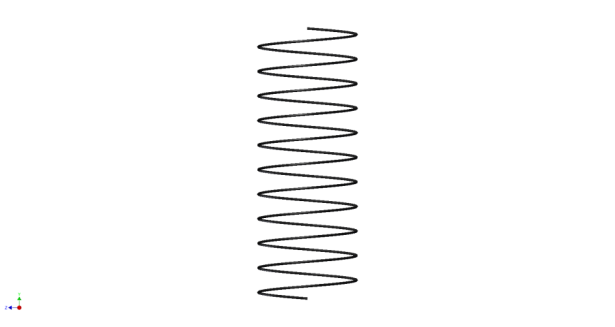 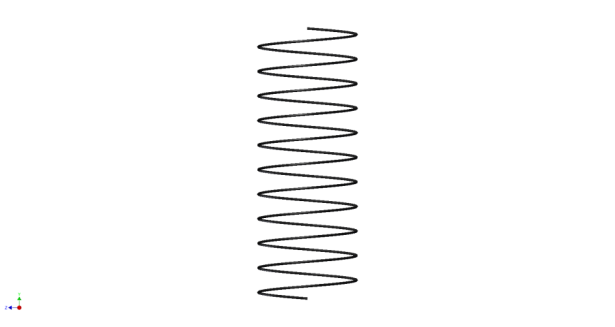 -
-
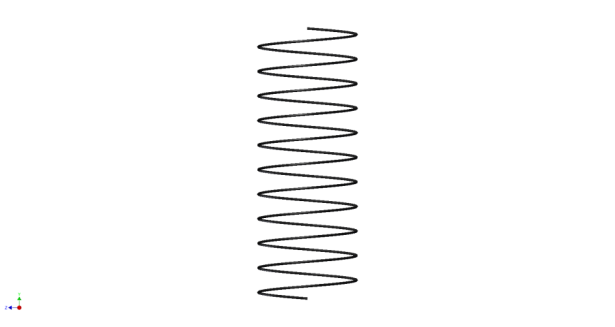 Multi coils
CBK hammer penetrators with EMDD
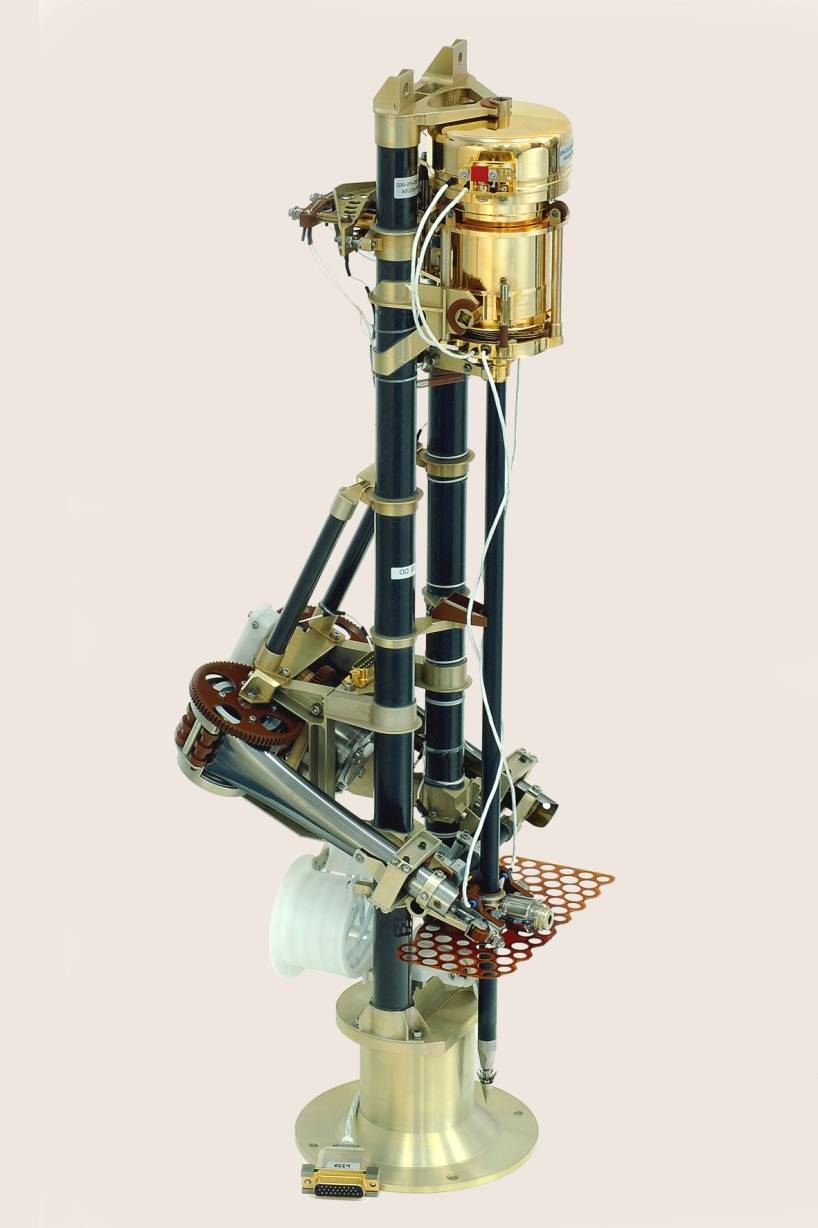 OLD









NEW
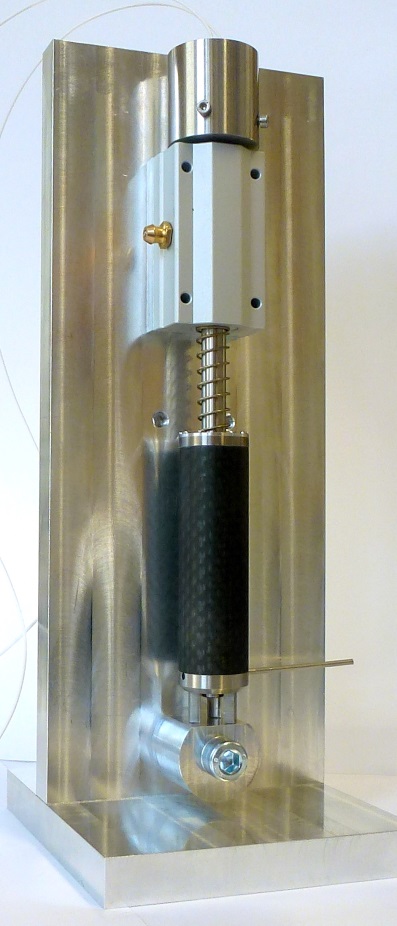 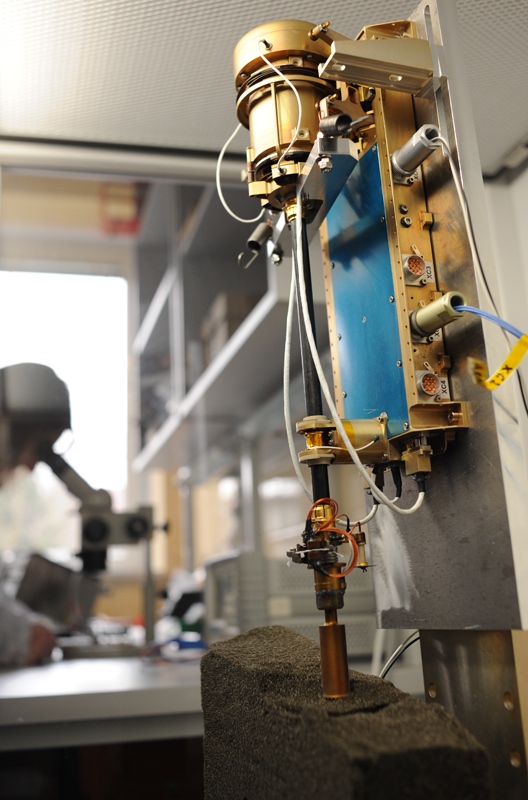 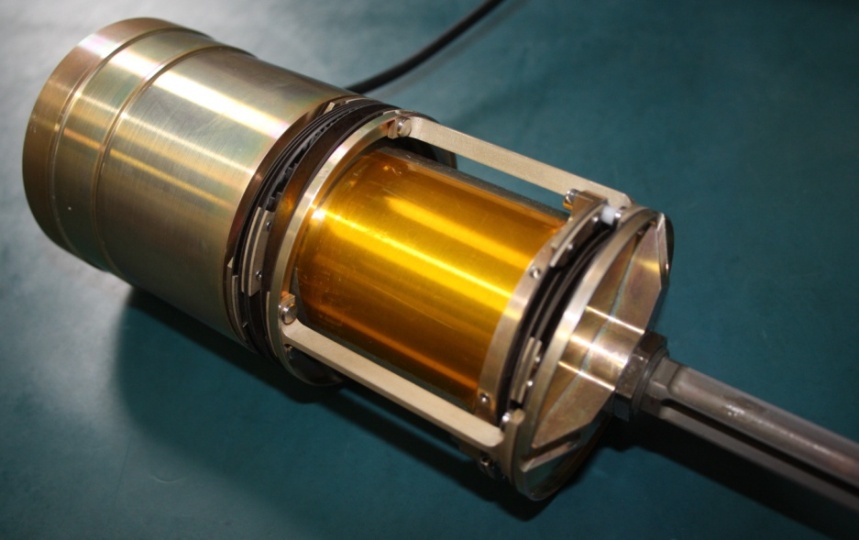 HEEP

High
Energy and
Efficiency
Penetrator
MUPUS
CHOMIK
E-MOLE
HEEP design features
Stroke energy >3.7 [J];
8 Power Settings;
Various penetrating rods possible to implement
Penetrator driven by EMDD;
 Consists of three major masses:
 Counter-mass with the capacitor (energy storage);
 Hammer (moving part of the EMDD 
that is accelerated);
 Penetrating rod.
Ø 84mm
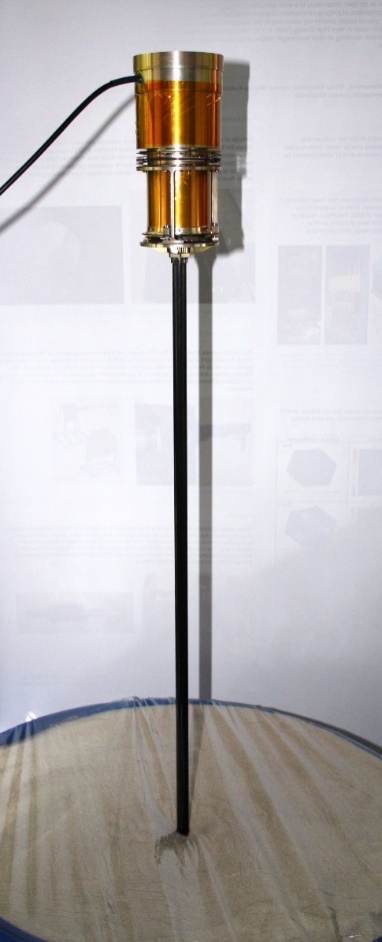 180mm
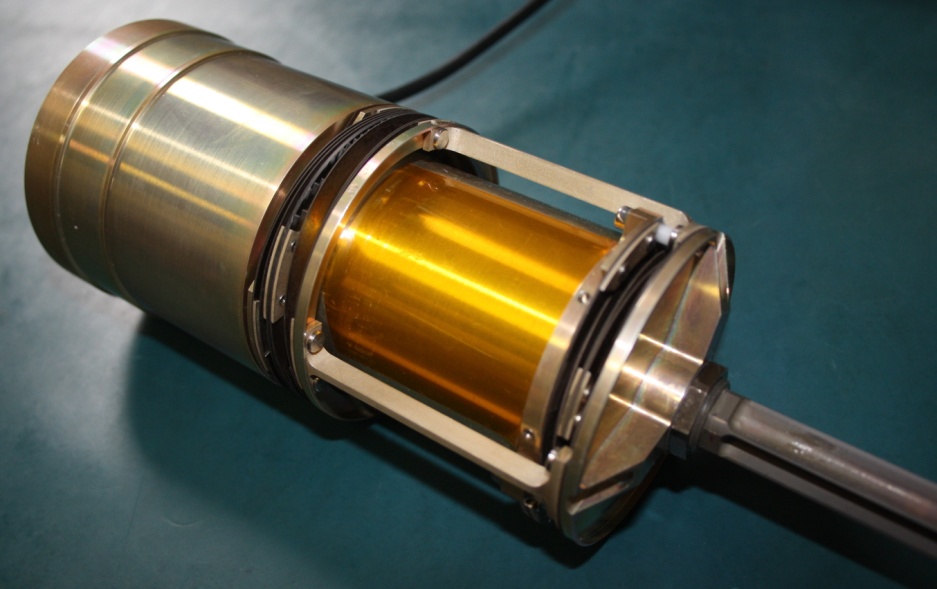 0.8 m
HEEP with 0.8m-long penetrating rod
High Energy and Efficiency Penetrator HEEP
HEEP capabilities and application
Carrying varied sensors;
Determination of mechanical properties of the regolith;
Subsurface ground sampling;
Disintegrating of the solid ground ;
Anchoring (e.g. landers in μ-gravity or coupling seismometers to the ground);
Generating vibrations and high pulse force (2000-4000N);
Tests in loose materials
Penetration into depth of >800mm in regolith analogue and sand took just a few minutes;
Dependence between numbers of strokes and depth progress in various materials (in Earth gravity)
HEEP capabilities and application
Tests in porous materials
Tests with solid materials
HEEP can easily break and penetrate porous materials.
Solid rocks (e.g. granite) can be broken at their edge, generating pieces of few to 20 mm in size.
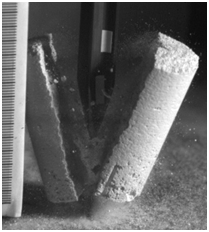 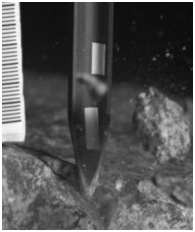 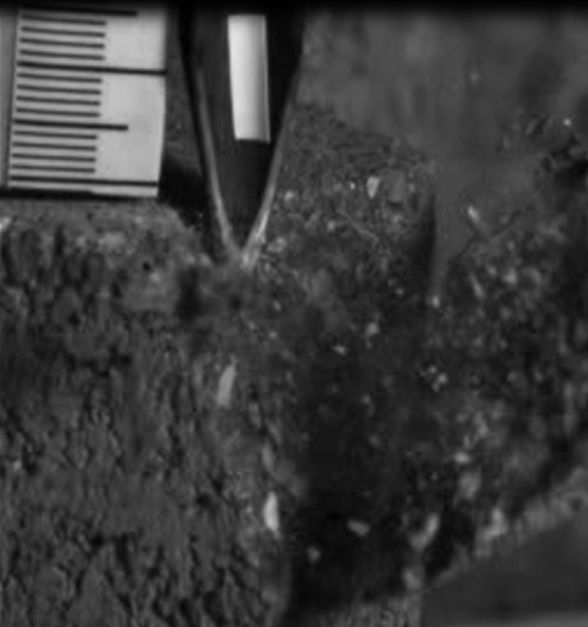 Breaking pavement brick
(compressive strength 35-50 MPa)
Breaking Ø30x57mm block of YTONG
Breaking granite
(compressive strength 160-190 MPa)
Functional test with PS
It is not necessarily justified to use the highest power setting in all cases;
It is possible to penetrate using lower power setting and consuming over two times less energy (for PS 2 or 3), than for instance for PS 8, 
PS 8 is surprisingly not the most effective one in that particular case (penetrating the Foamglass).
Progress per stroke in Foamglass T4 (0.85 MPa) material with crossed-profile rod for different PS
Energetic efficiency for power settings in reference to PS8 (penetrating in Foamglass T4)
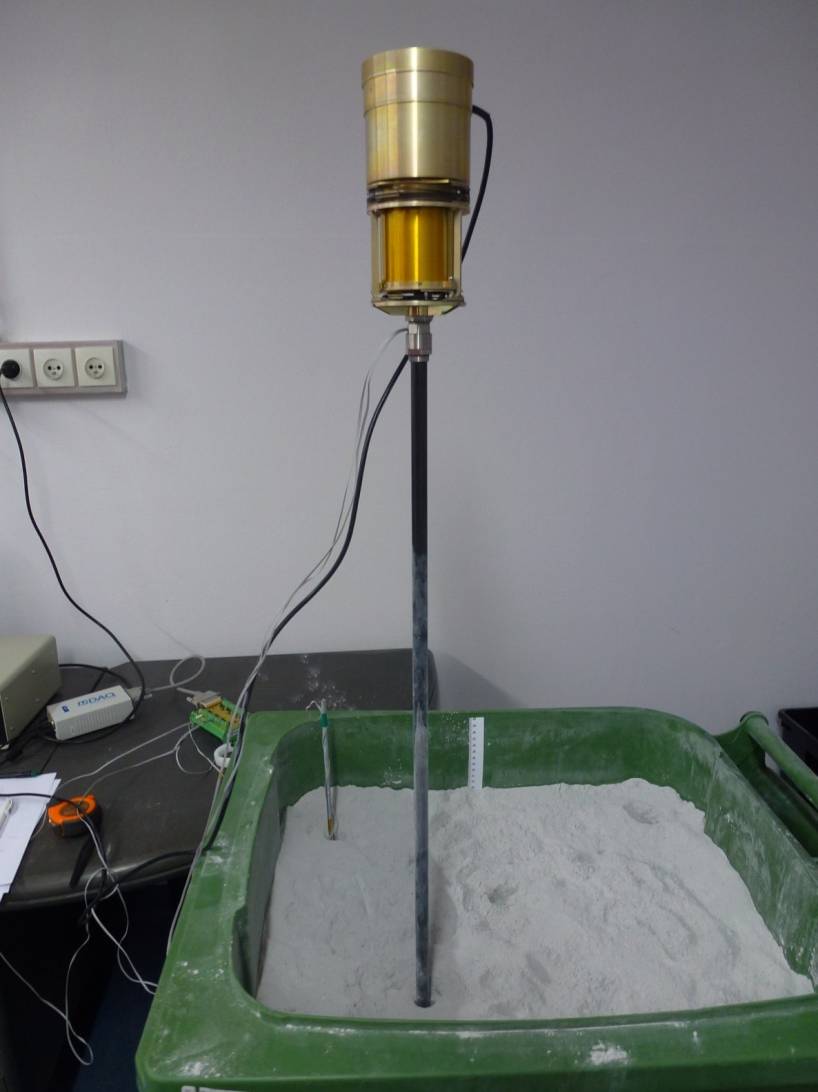 Test with sampling device 
                             (Φ22mm)
HEEP
SAMPLING 
DEVICE
SD warming up – less than 0.3°C
Retracting force – 80N
EMOLE
Principle of design
Return Spring
Return Drive
Linear 
Guide
Lock
Driving
Sections
Scientific Payload
Linear 
Guide
Casing with Tip
Sampling Device
PENETROMETRY IN THE SOLAR SYSTEM                                                              Seggau, 19-21 May 2014
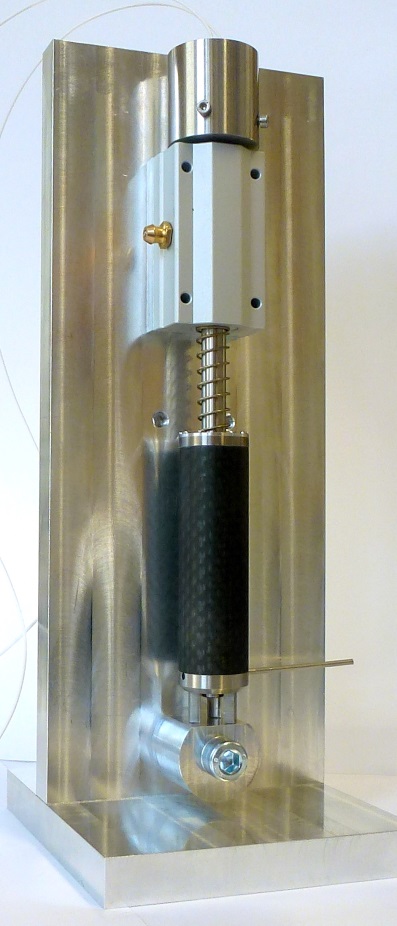 EMOLE
Testing model
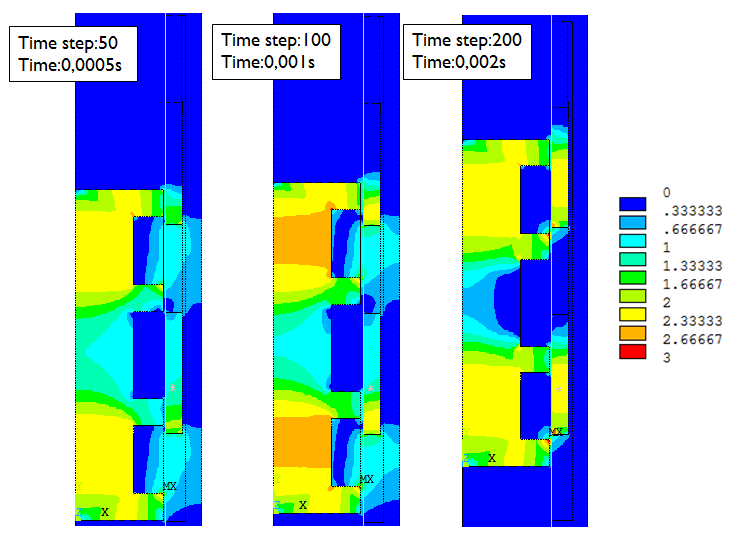 Linear 
Guide
Driving
Sections
Linear 
Guide
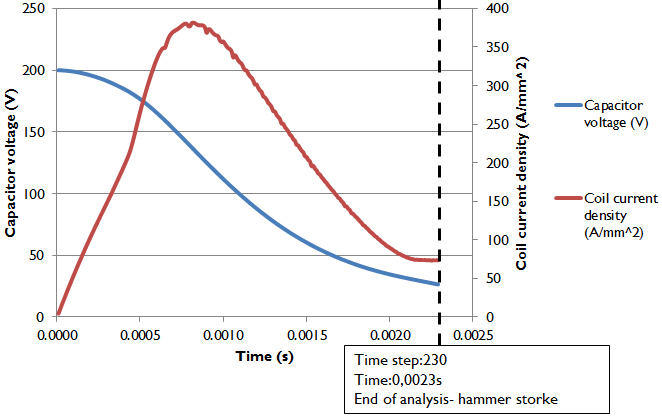 Magnetic flux density (Tesla) for selected time steps and capacitor voltage and coil current density in the time.
EMOLE
outer casing
electromagnets
wire helix
Design
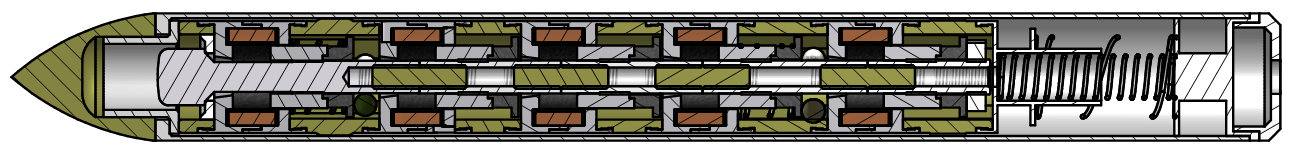 brake spring
linear guiding + hammer return springs
Drills & Penetrators
D R I L L S
P E N E T R A T O R S
P1
D1
P2
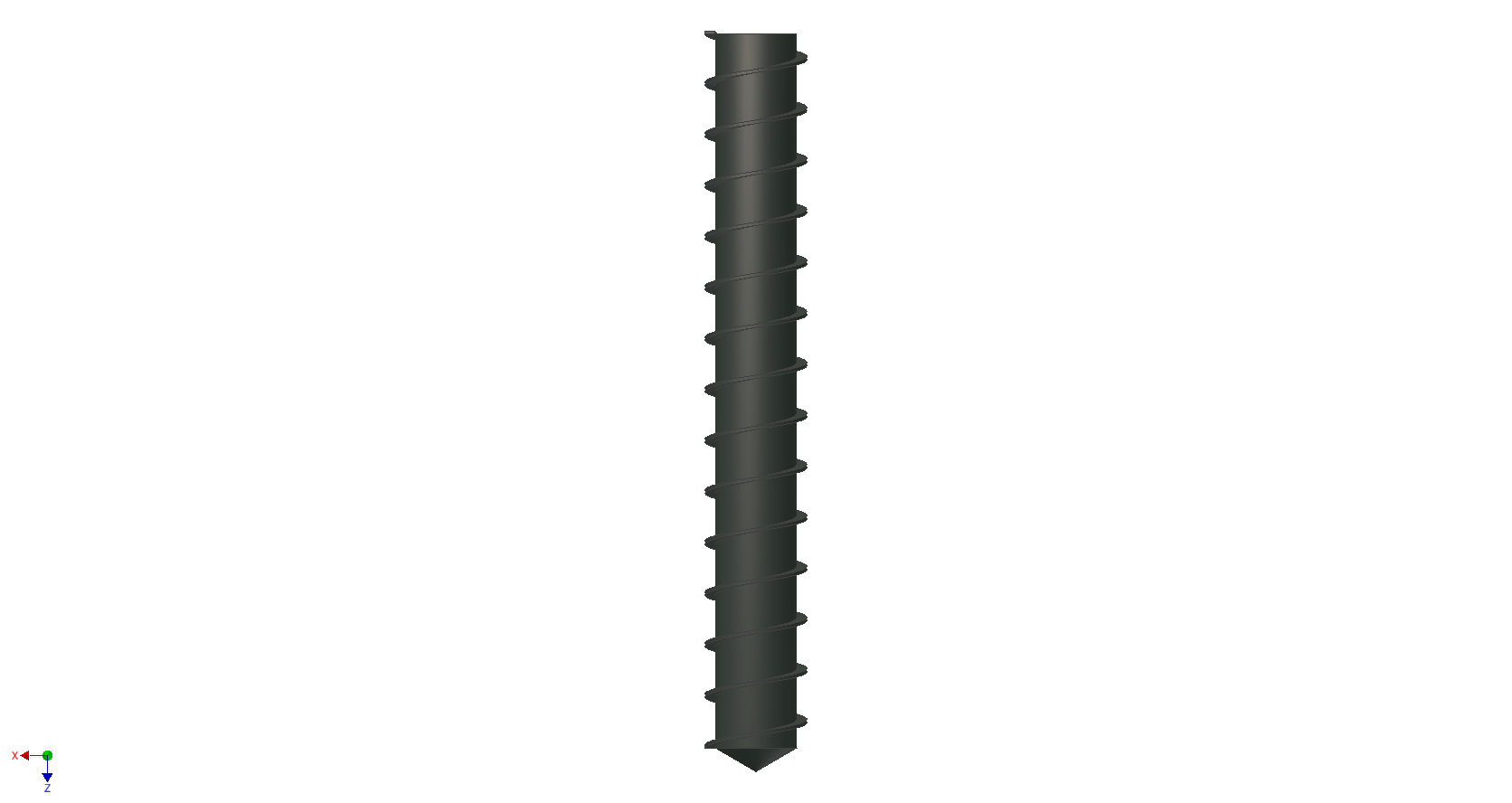 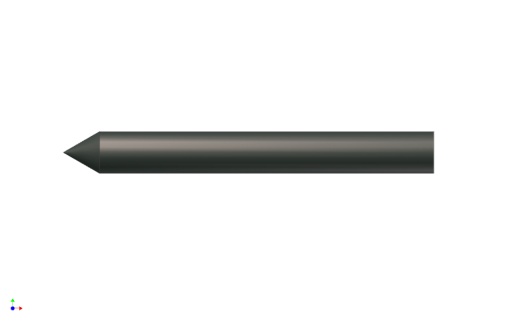 PENETROMETRY IN THE SOLAR SYSTEM                                                              Seggau, 19-21 May 2014
PENETRATION METHODS
DOUBLE ACTION PENETRATION
WW concentric (outside Casing, inner Tip)
WOODEN
WASP (WW)
(Yang Gao et al. 2006)
REGULAR
Interactions in double drived
hammering penetrator
COUNTER
MASS 2
COUNTER
MASS 1
ROD
TIP
HAMMER 2
HAMMER 1
C
CASING
Positive action (insertion)
Negative action (recoils)
Drive
patent pending
PENETROMETRY IN THE SOLAR SYSTEM                                                              Seggau, 19-21 May 2014
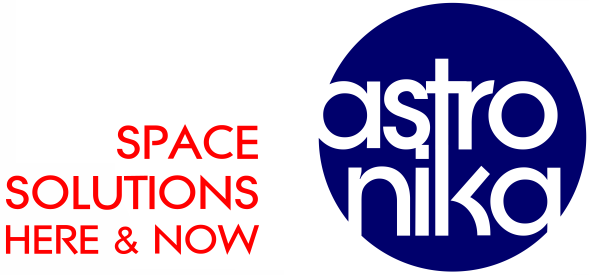 Penetrator with Sampling Features
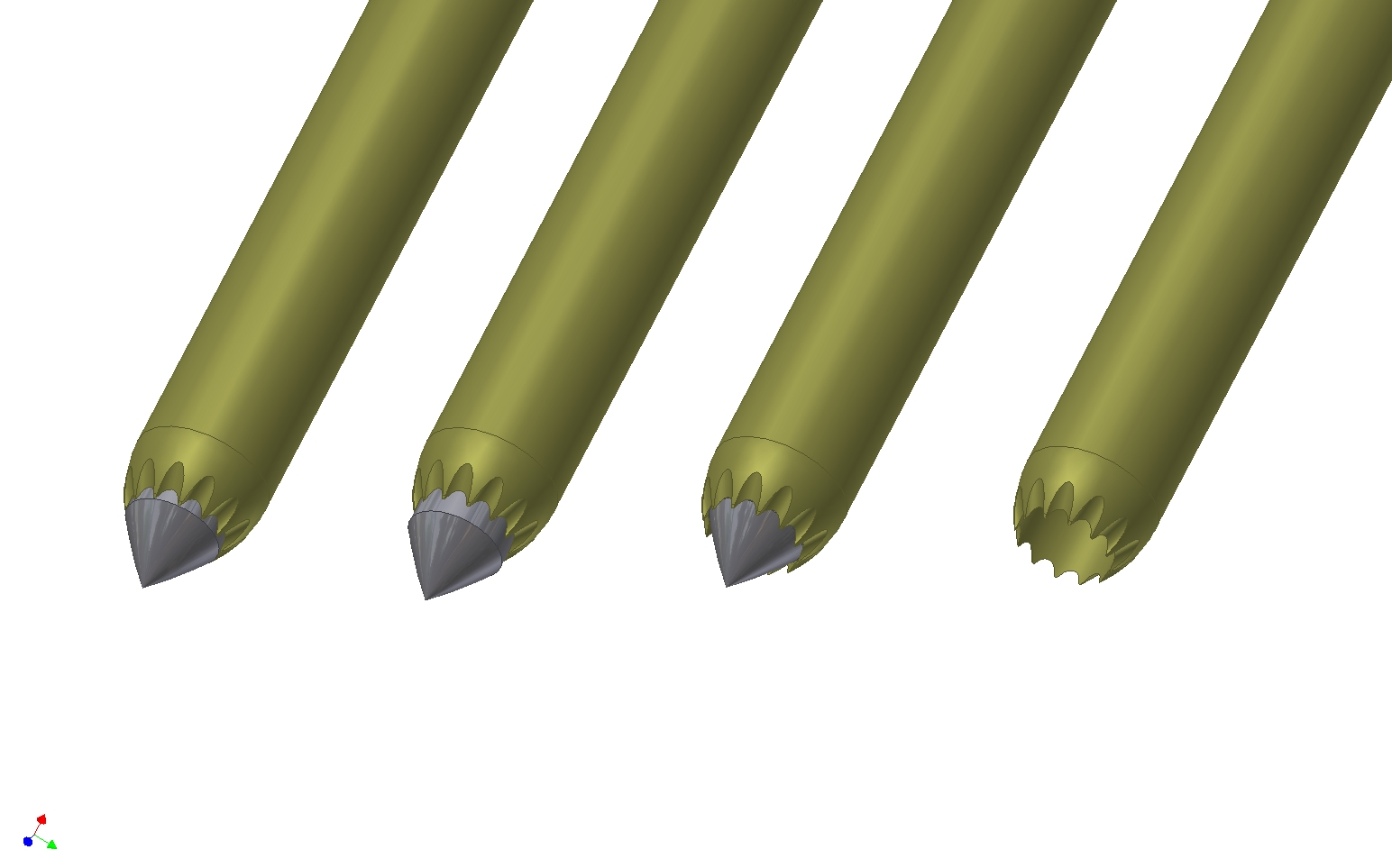 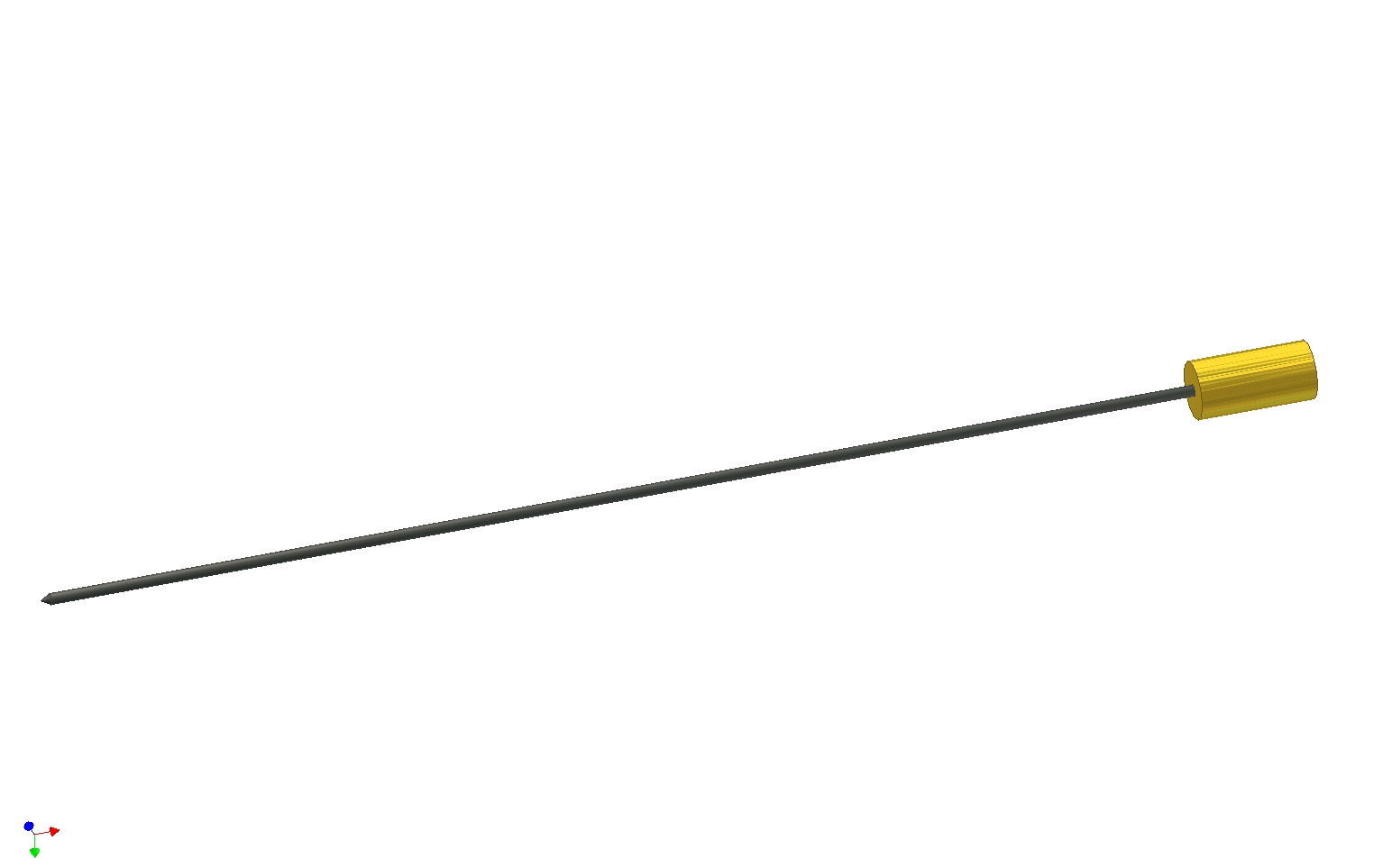 E-MOLE with double drive
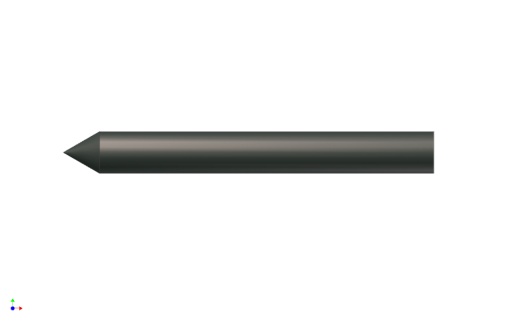 HEEP with double drive
Drills & Penetrators
D R I L L S
P E N E T R A T O R S
D2
P1
P3
D1
P2
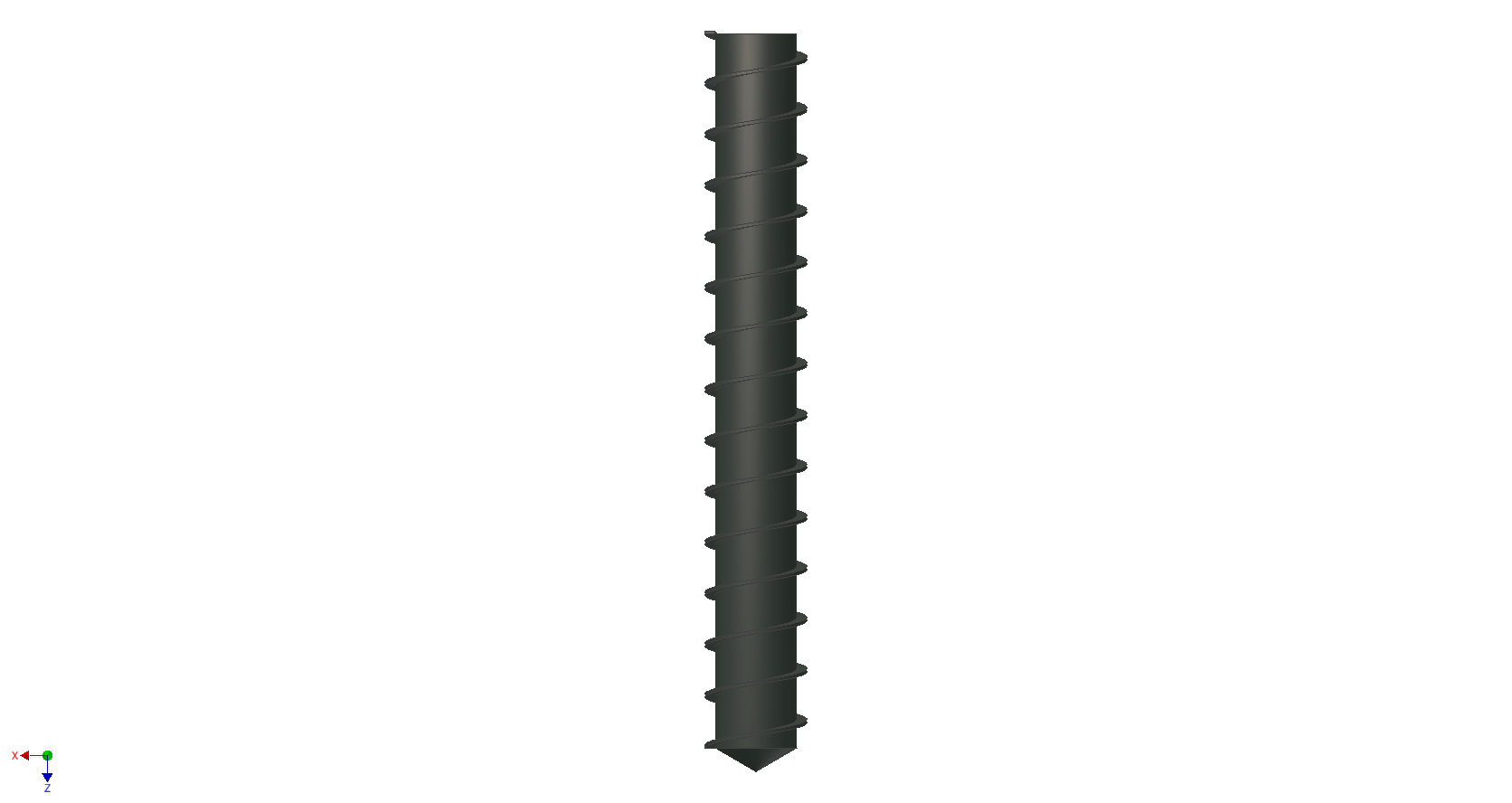 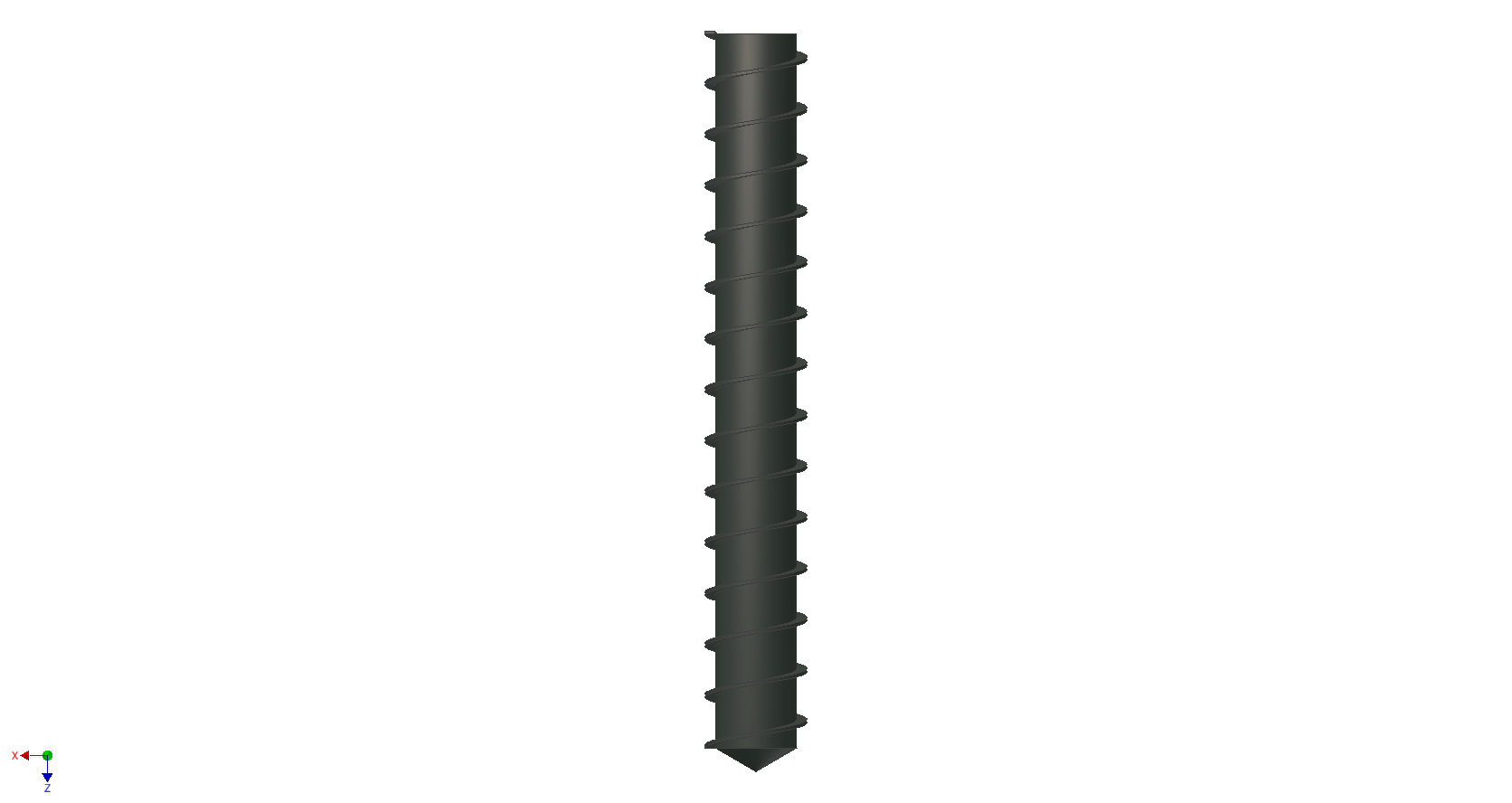 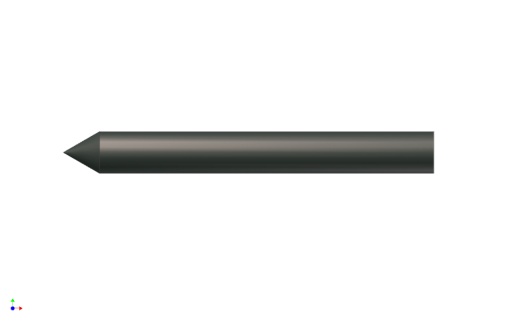 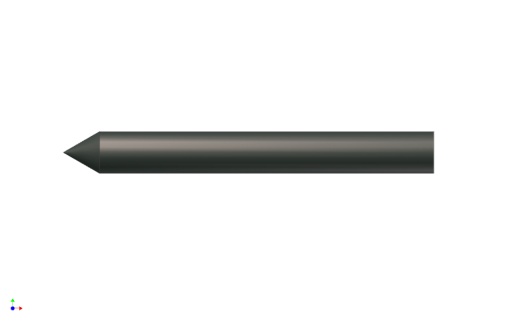 Axial / rotary hammering drive
principle
PENETROMETRY IN THE SOLAR SYSTEM                                                              Seggau, 19-21 May 2014
Drills & Penetrators
D R I L L S
P E N E T R A T O R S
D2
P1
P3
D1
D3
P2
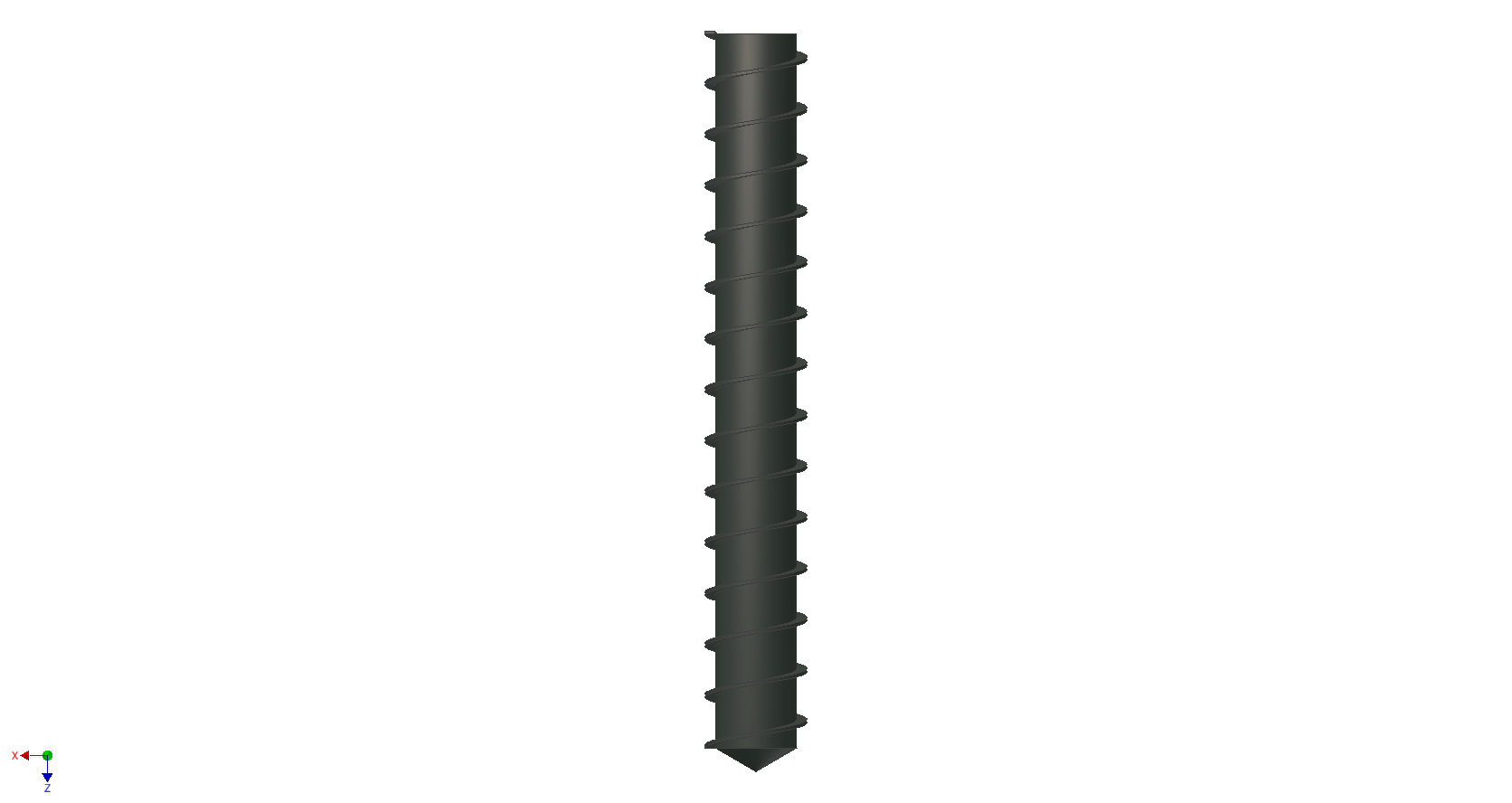 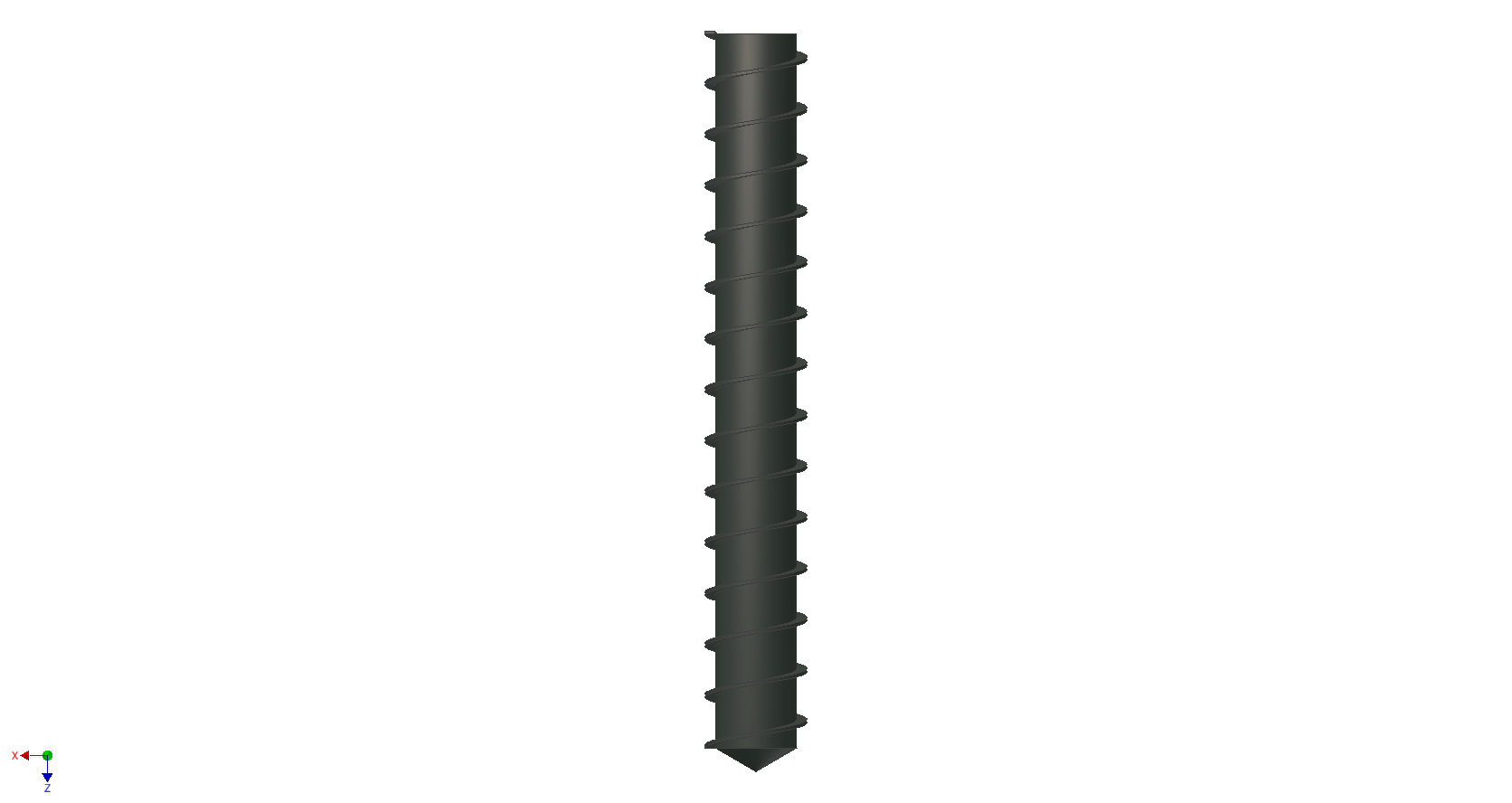 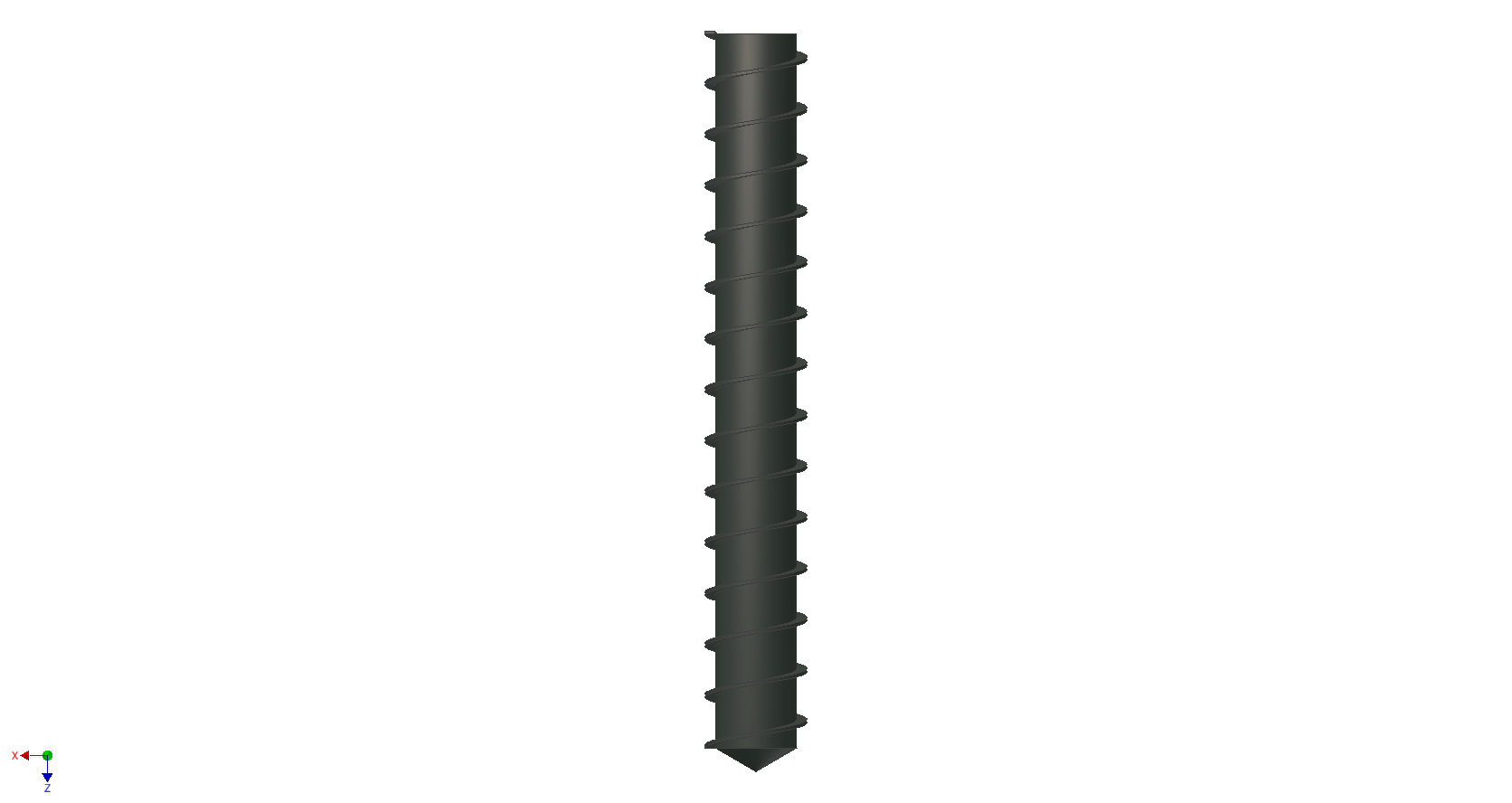 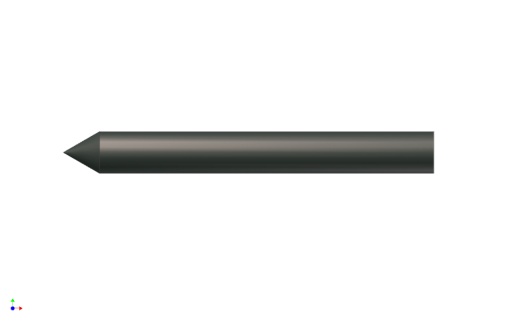 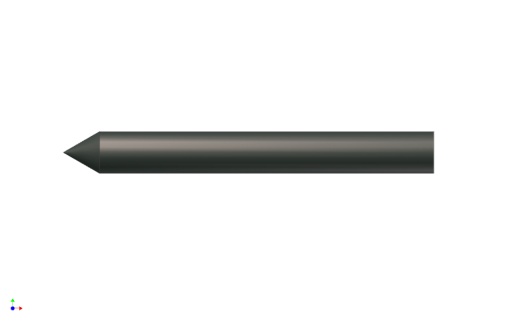 Rotary / axial hammering drive
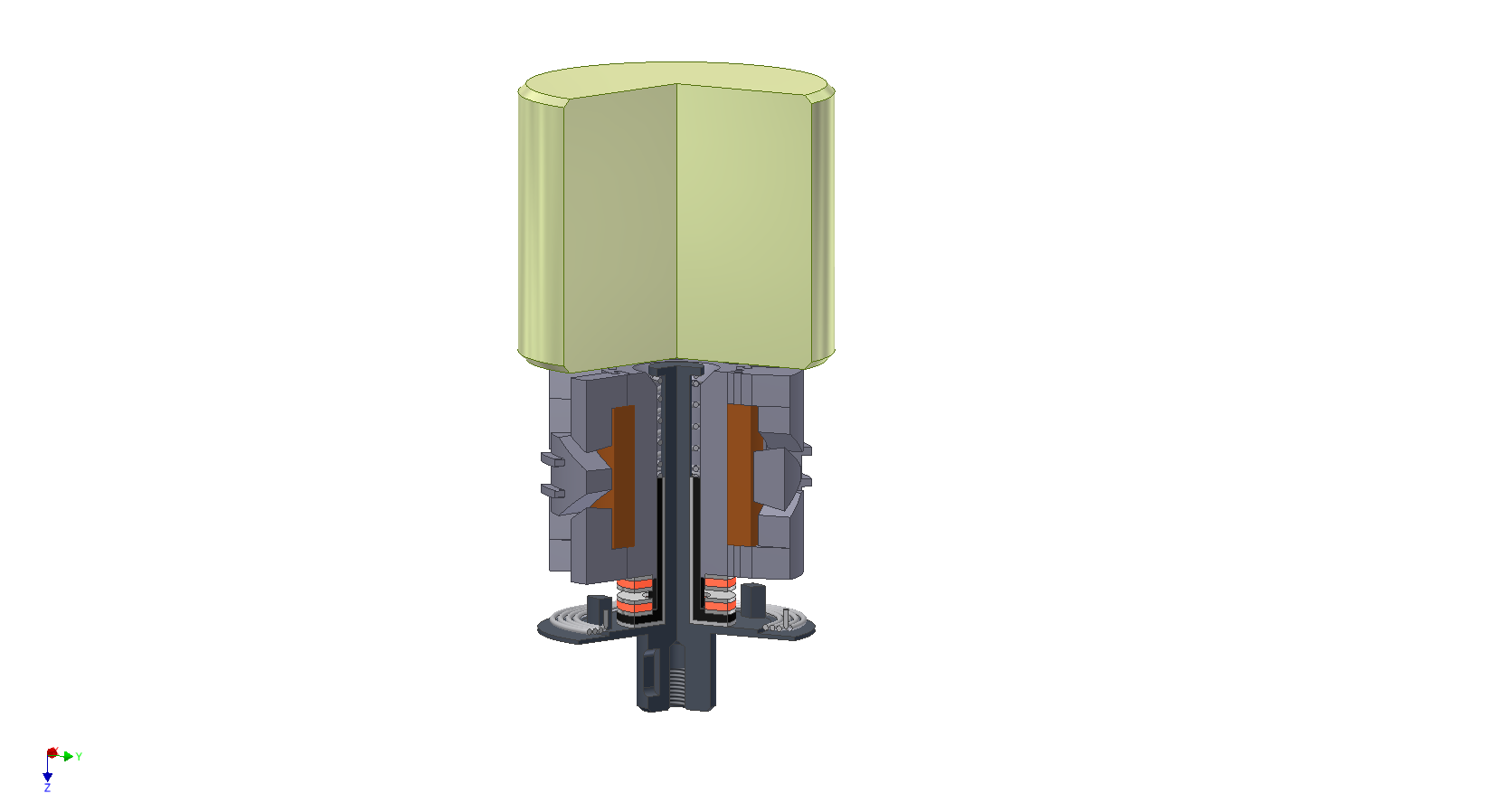 Electromagnetic
circuit
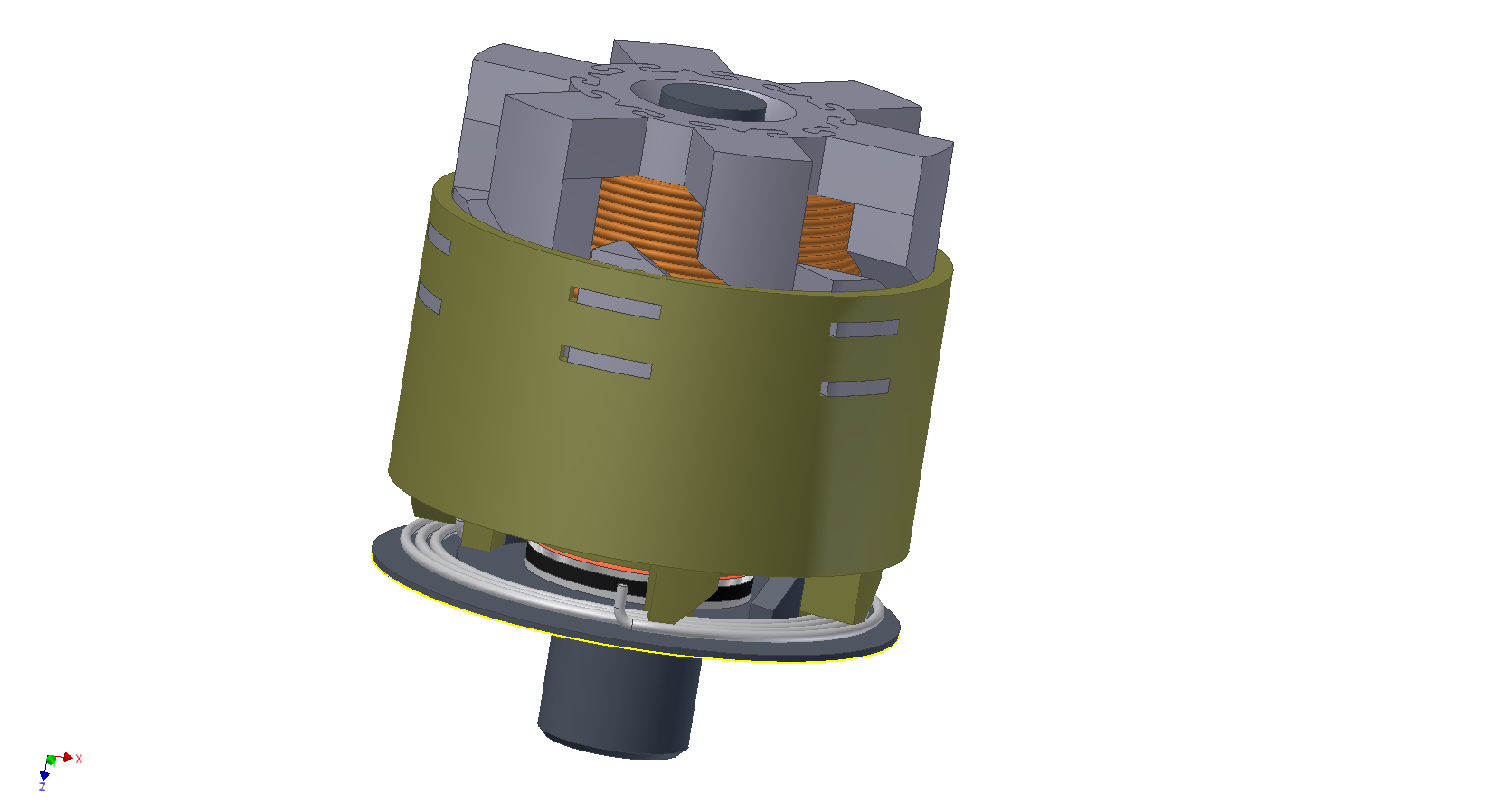 Capacitor,
electronics
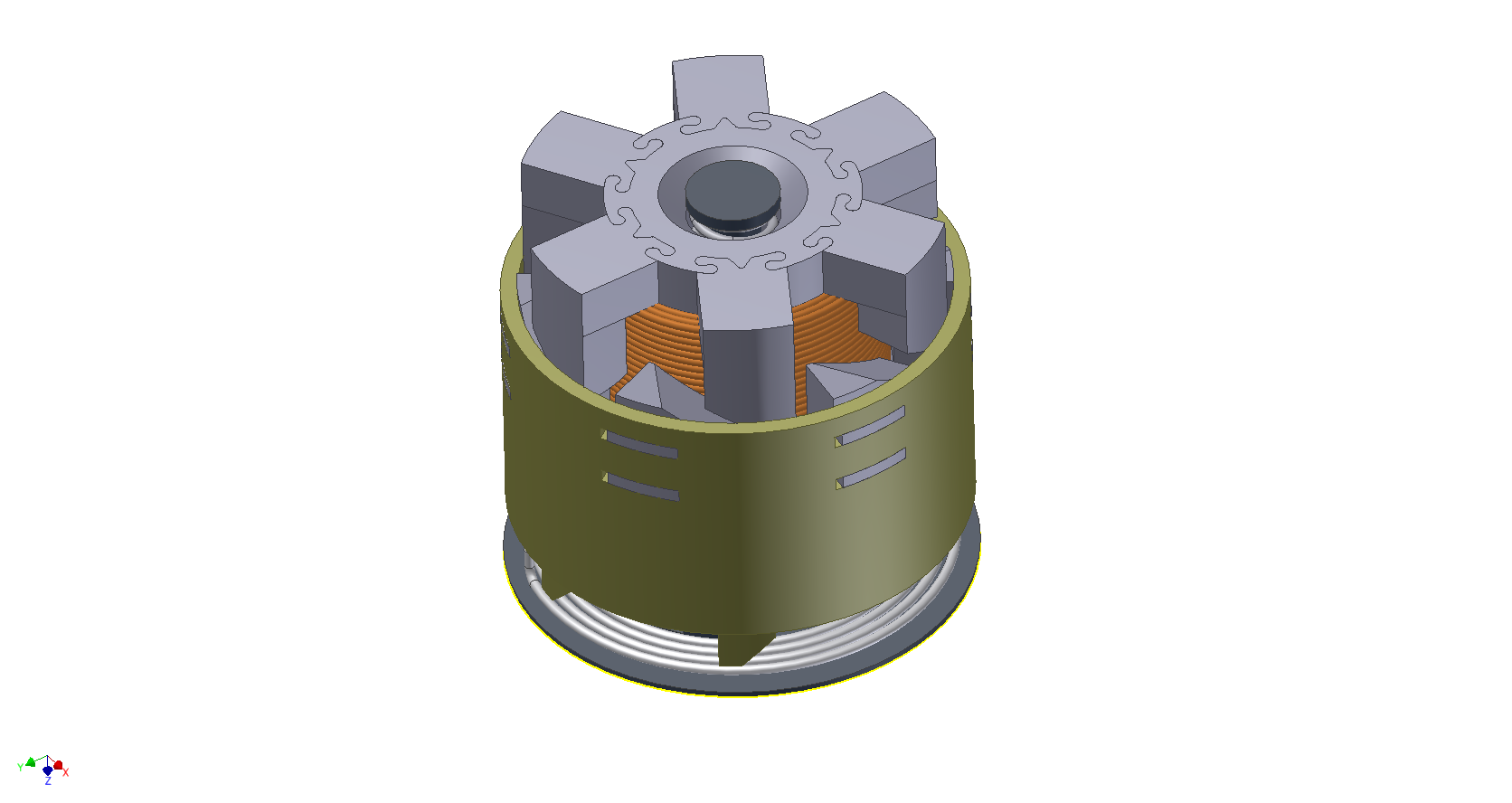 Coil
Rotary hammer
Chamfers on hammer 
and shaft protrusions
Output shaft
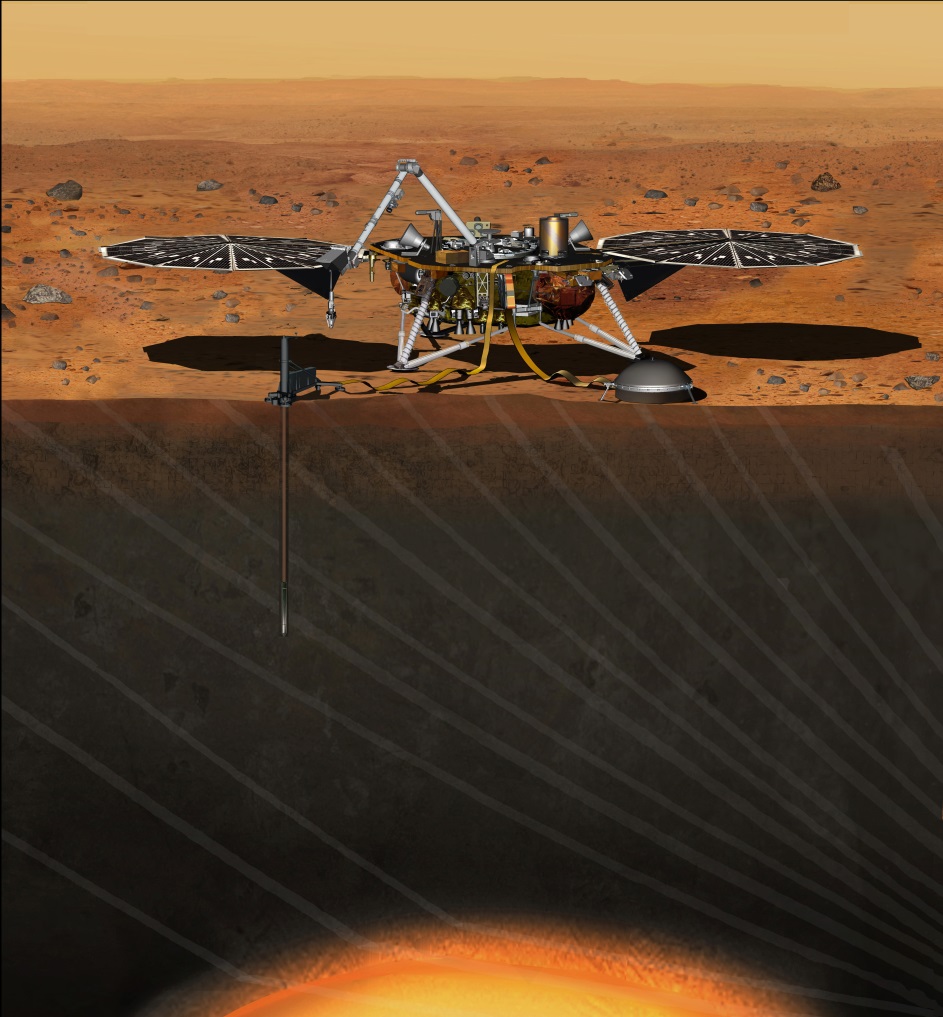 HP3 MOLE
DLR Bremen
Outer Hull 
Back Cap
Motor
Payload Compartment
ASTRONIKA / CBK Warsaw
Hammering mechanism
Tip
Locking mechanism
DLR Cologne
         STATIL
                  DLR Berlin
                     TEM-A, TEM-P
thank you
for your attention
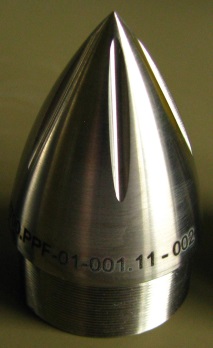 credit JPL/NASA
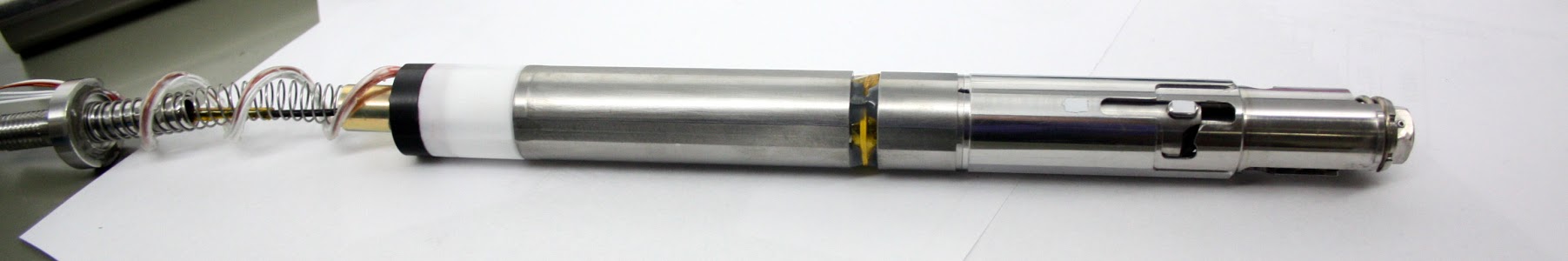 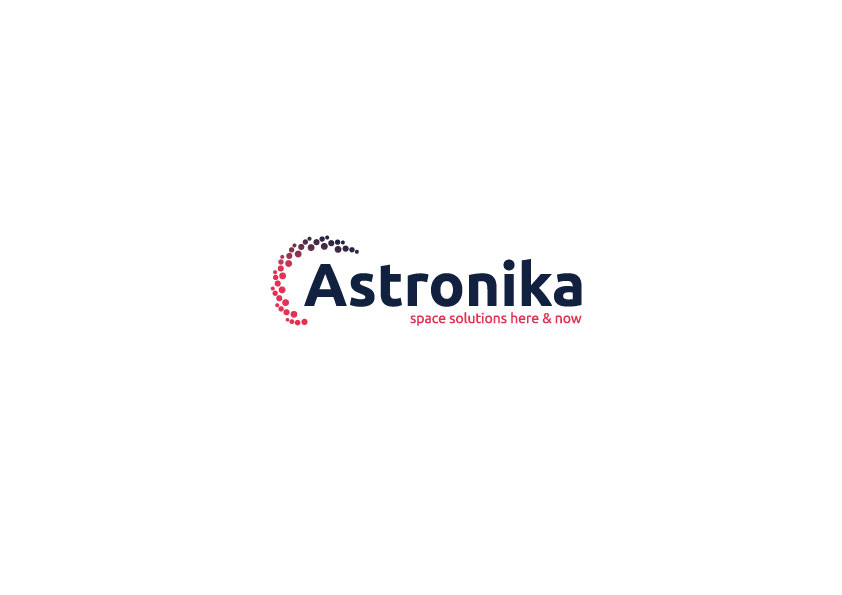